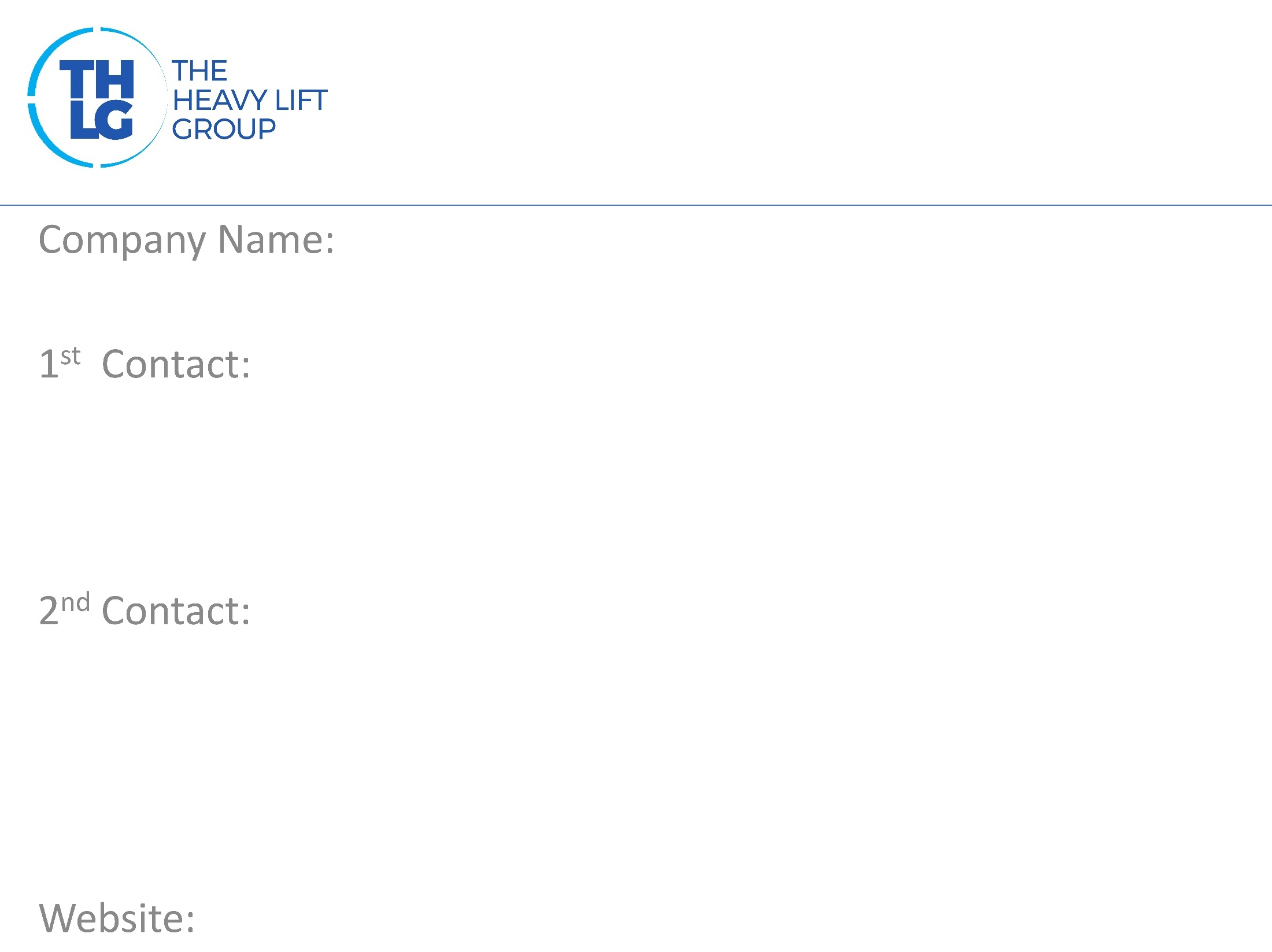 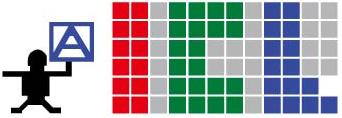 CHINA/TAIWANTHLG member since 2010
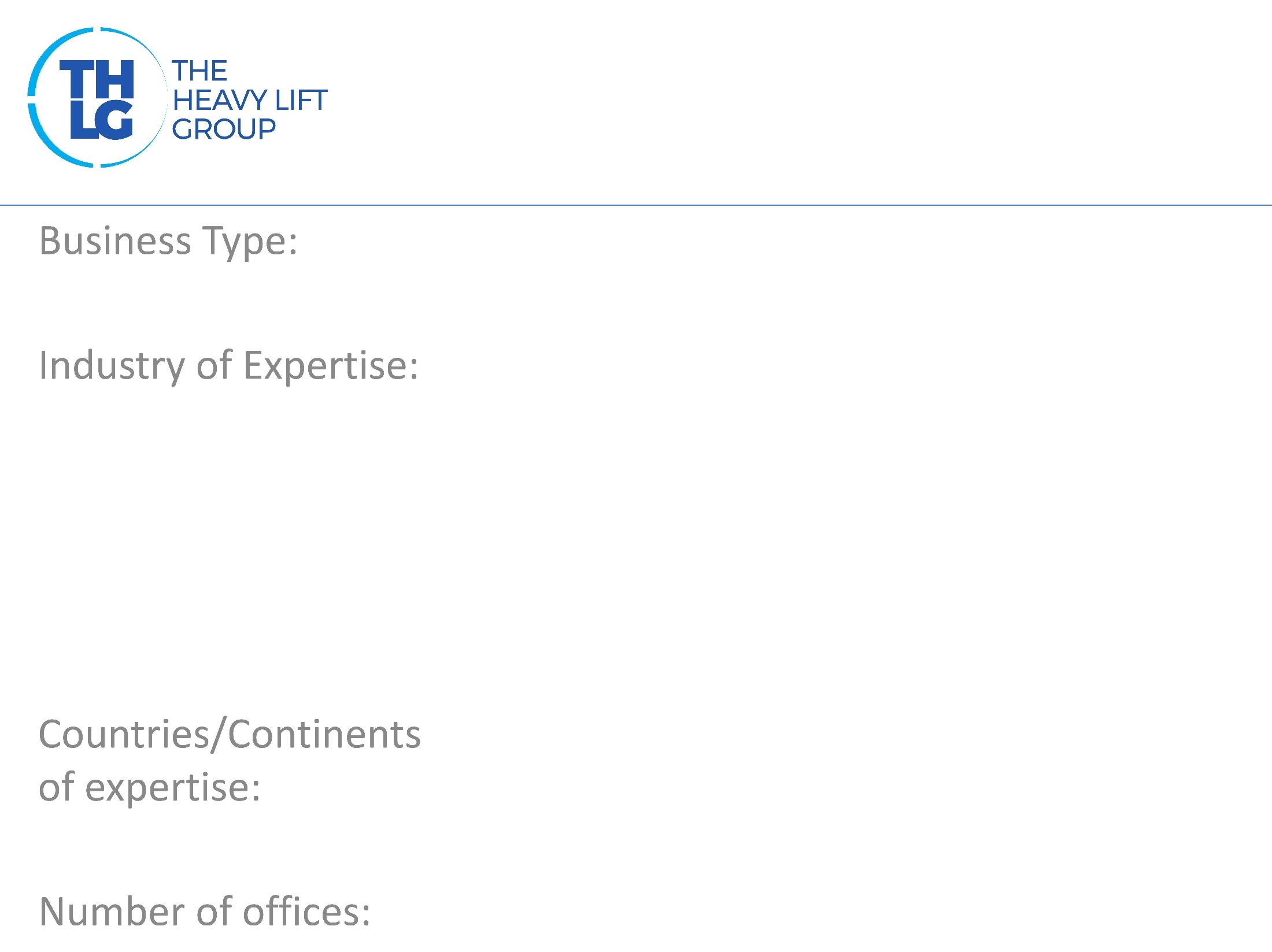 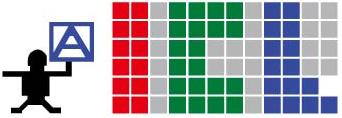 CHINA/TAIWANTHLG member since 2010
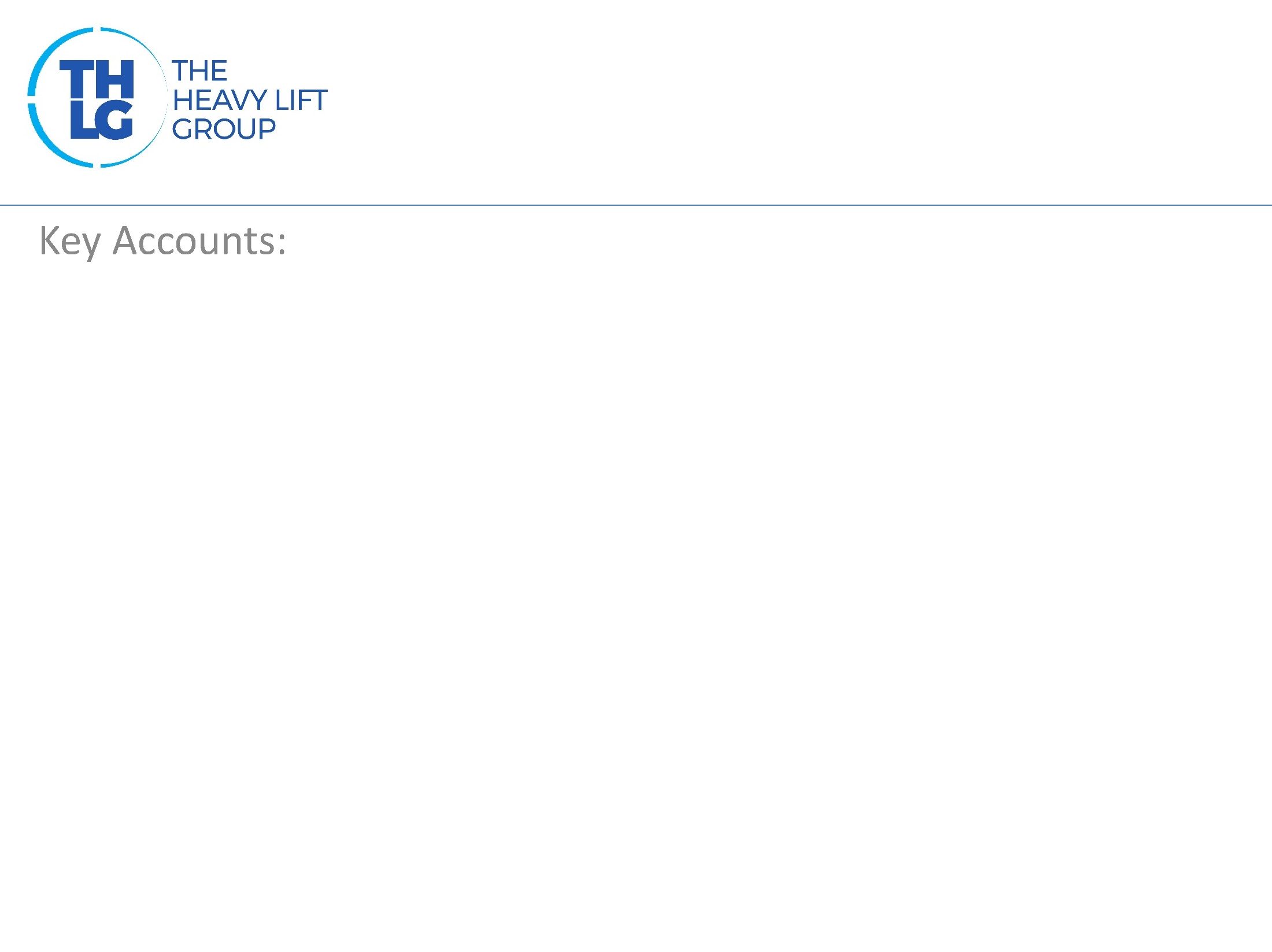 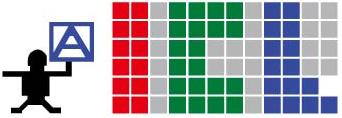 CHINA/TAIWANTHLG member since 2010
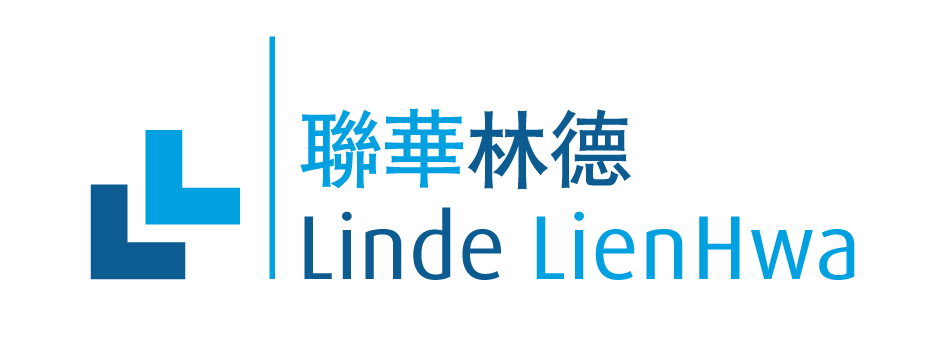 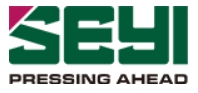 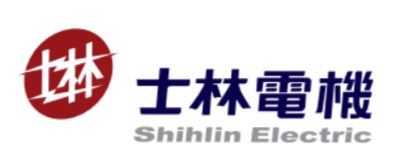 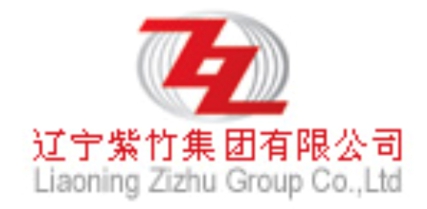 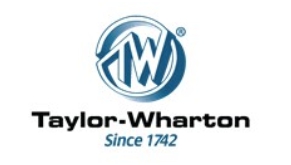 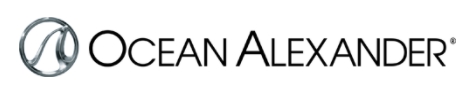 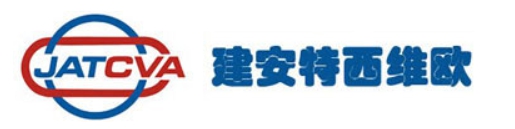 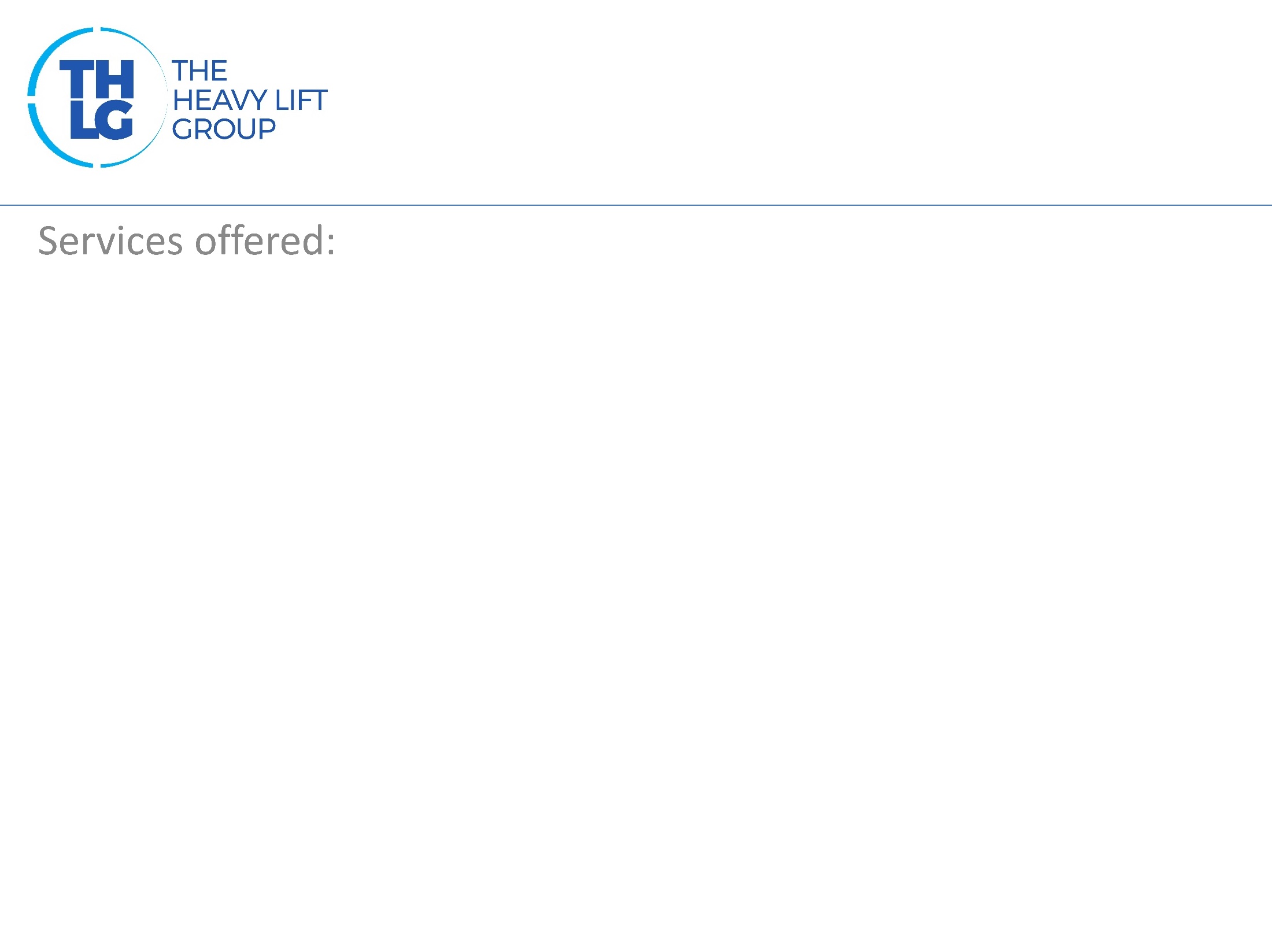 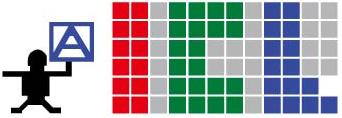 CHINA/TAIWANTHLG member since 2010
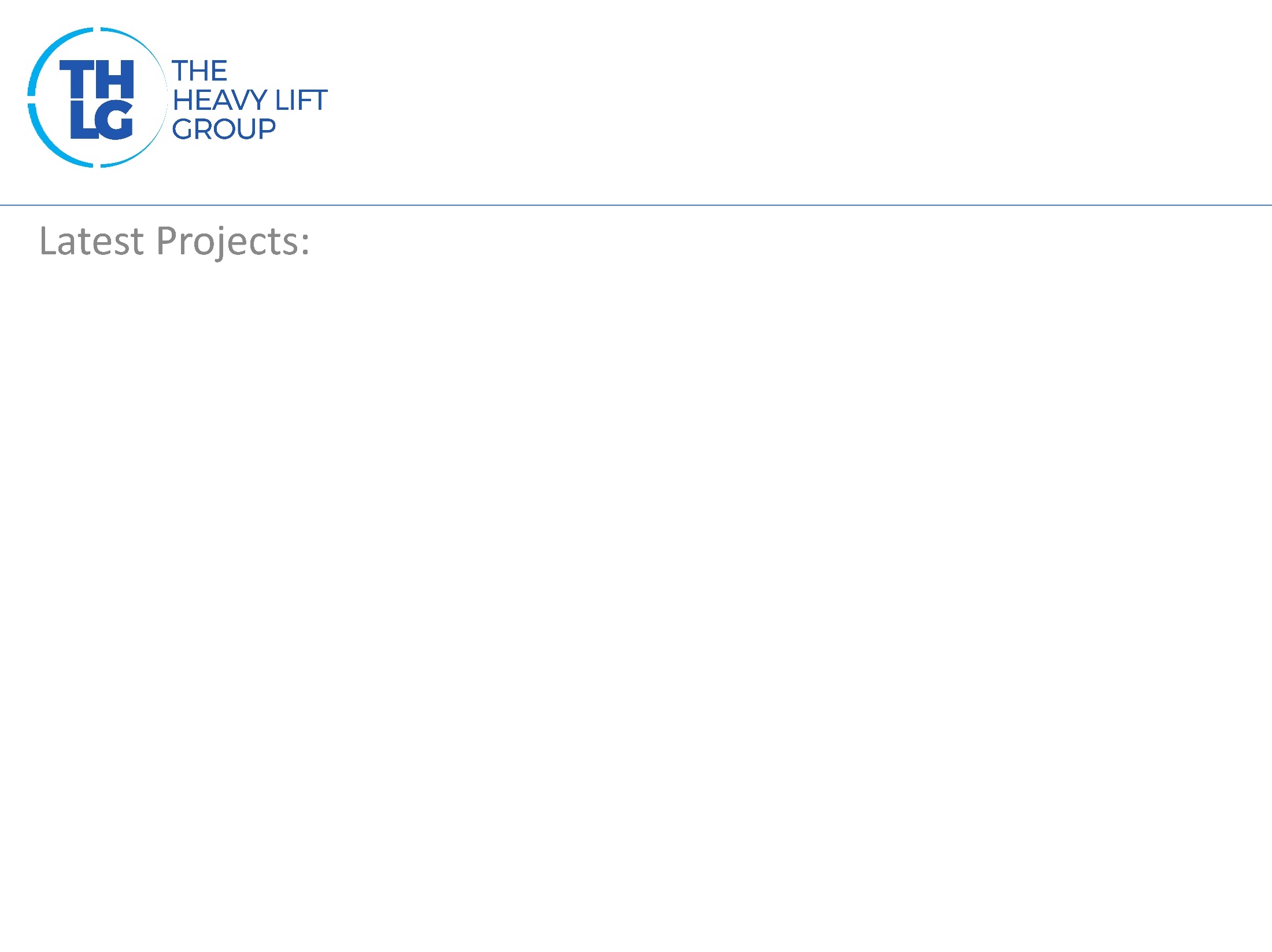 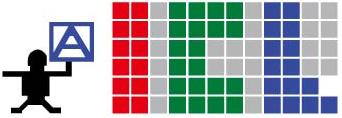 CHINA/TAIWANTHLG member since 2010
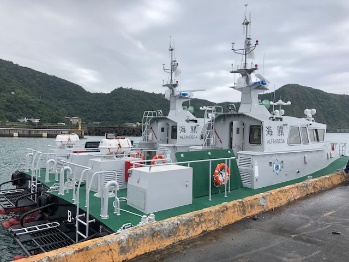 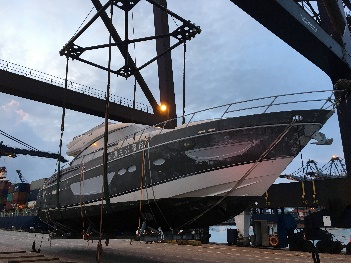 Yacht Loading
Patrol Boat Loading
Read all about our projects:
Visit our website:
www.aicl.biz
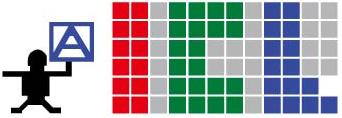 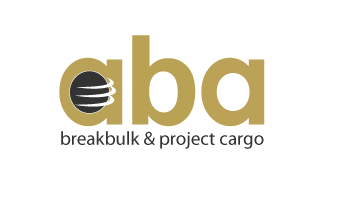 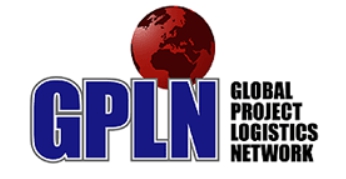 Participation in other Groups: